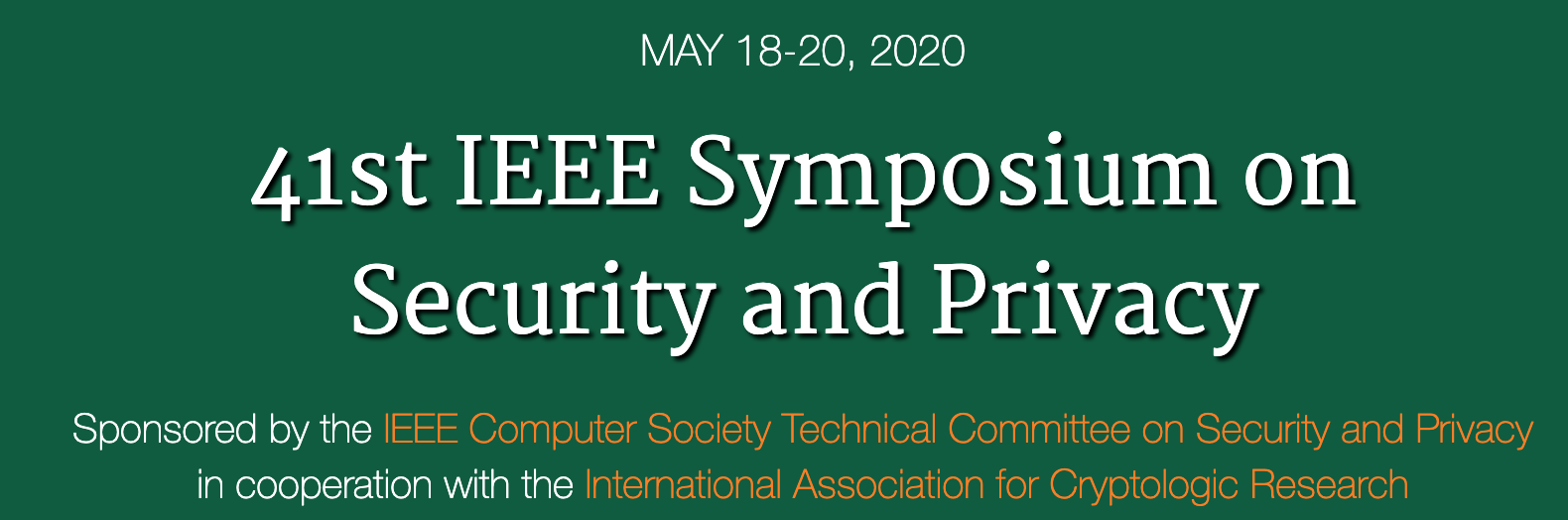 Program Chairs’ Welcome
Hovav Shacham
The University of Texas at Austin
Alina Oprea
Northeastern University
Welcome!
Welcome to the 41st IEEE Symposium on Security and Privacy
Flagship security conference 
First virtual event!

We have three exciting days of online talks and discussion ahead of us!

We have one day of workshops on Thursday, May 21
2
[Speaker Notes: On behalf of my co-chair and myself, it is my greatest pleasure to welcome you to SP 2020!

Long tradition – 41 years of history 

We have an exciting program in front of us, and let me tell you how the program for this year was selected.]
Reviewing Process
Continued monthly submission deadlines introduced in 2018
12 deadlines, from January 1, 2019 until December 1, 2019
Timely decisions
Notifications sent to authors within two months from submission
Every paper reviewed by at least 3 PC members (very few exceptions)
Decisions: Accept (with Shepherding), Reject, or Revise option
Revised papers
Revised papers are given specific requirements and three months to resubmit a revision that addresses them 
Same PC members are reviewing the revision
The 2020 PC is still reviewing several revisions from 2020
3
Program Committee
Largest Program Committee to date (136 members)
Large diversity (wide geographical distribution, broad set of topics, industry and government representation in addition to academia)
Every PC member participated in three reviewing cycles
Every PC member reviewed between 17 and 21 papers in total
Every month a selected set of papers discussed during online PC meeting 
Strived for positive and constructive discussion
4
Number of Submissions by Month
Submissions
CDF
Total Number of Submissions: 841
5
Monthly Submissions in 2019 and 2020
Submissions
Similar monthly trend, but consistent growth
6
[Speaker Notes: There is growth month-by-month

Same trend in terms of monthly distribution]
Historical Statistics
841
Statistics
Total Submissions: 841
Accepted Papers: 104
Acceptance Rate: 12.3%

Highlights:
23.8% yearly increase 
Largest program to date
Steady acceptance rate
679
7
From Submissions to the Program
841 Submissions
2020 Program
41 Accept
104 papers
(12.3%)
12 Revised and Accepted (from 2019)
51 Accept
82.25% revision acceptance rate
86 Revise
24 Revise for 2021
11 Reject
714 Reject
8
Author Geographical Representation
Number of Authors
1          240
More than 500 authors from 4 continents and 24 countries 
Top countries: US, UK, China, Germany
9
Accepted Paper Topics
10
Reviewing Scores
Average: 4
Average: 2.68
Merit Scores for Rejected and Accepted Papers
11
[Speaker Notes: 3085 total reviews]
Changes to Submission Model
Starting in 2021, S&P is moving to quarterly submissions
Community discussion and coordination with top-tier security conferences
Deadlines: March 5, June 4, September 3, and December 3, 2020
PC chairs: Thorsten Holz and Alina Oprea
Advantages
Non-overlapping reviewing cycles
Entire PC participation in every reviewing round
Availability of expertise in all areas 
Consistency in the review process
12
Thanks!
Authors and speakers
Conference attendees
Organizing committee
General chair: Gabriela Ciocarlie; Vice chair: Alvaro Cárdenas
IEEE Computer Society's Technical Committee on Security & Privacy: Úlfar Erlingsson, Bryan Parno, and Sean Peisert
Program committee and external reviewers
Many others responsible for making things run smoothly
Enjoy the Virtual Conference!
13
Remembering our Colleagues
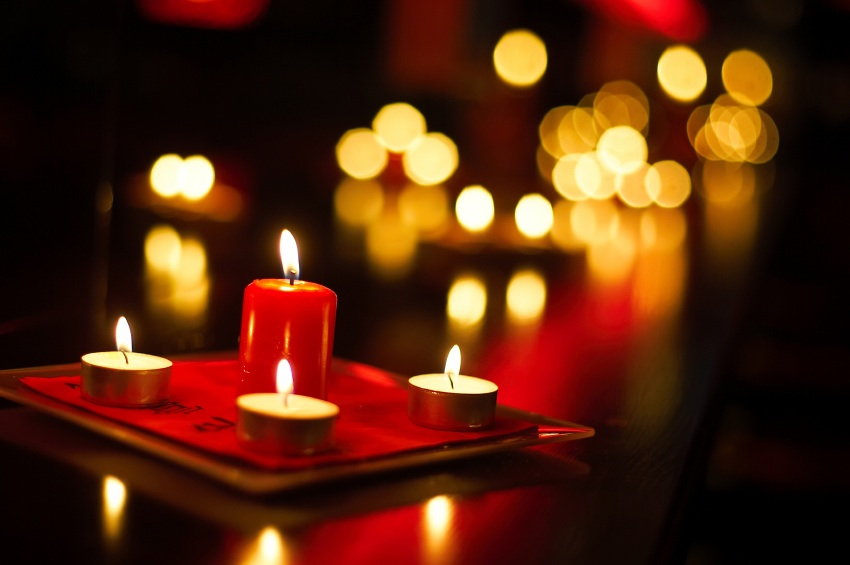 William Aiello      1959 - 2019
J. Douglas Tygar  1962 - 2020
14
AWARDS
15
Award Selection Process
Award selection committee
PC chairs: Alina Oprea, Hovav Shacham
PC members: Joe Calandrino, Henry Corrigan-Gibbs, Giulia Fanti, Mathias Payer, Konrad Rieck
Nomination of 12 papers
Voting among the 7 committee members
And the winners are….
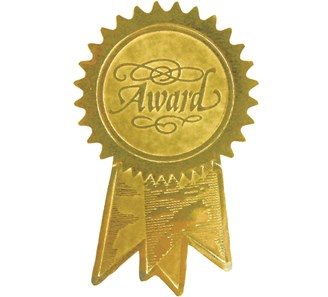 16
Best Paper Award
TRRespass: Exploiting the Many Sides of Target Row Refresh
Pietro Frigo (Vrije Universiteit Amsterdam), Emanuele Vannacci (Vrije Universiteit Amsterdam), Hasan Hassan (ETH Zürich), Victor van der Veen (Qualcomm Technologies, Inc.), Onur Mutlu (ETH Zürich), Cristiano Giuffrida (Vrije Universiteit Amsterdam), Herbert Bos (Vrije Universiteit Amsterdam), Kaveh Razavi (Vrije Universiteit Amsterdam)
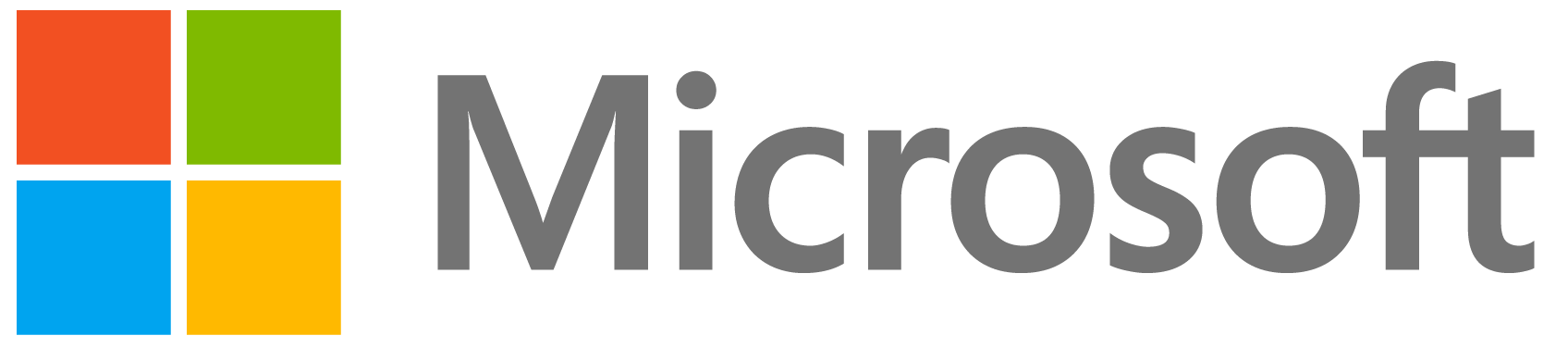 Sponsored by
17
[Speaker Notes: https://www.youtube.com/watch?v=tJpnb-Bvl0k&amp=&index=56&amp=&t=0s]
18
Best Practical Paper Award
An Analysis of Pre-installed Android Software
Julien Gamba (IMDEA Networks Institute, Universidad Carlos III de Madrid), Mohammed Rashed (Universidad Carlos III de Madrid), Abbas Razaghpanah (Stony Brook University), Juan Tapiador (Universidad Carlos III de Madrid), Narseo Vallina-Rodriguez (IMDEA Networks Institute, ICSI)
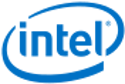 Sponsored by
19
[Speaker Notes: https://www.youtube.com/watch?v=wJ-nym0wIeE&amp=&index=76&amp=&t=0s]
20
Best Student Paper Award
Can Voters Detect Malicious Manipulation of Ballot Marking Devices?
Matthew Bernhard (University of Michigan), Allison McDonald (University of Michigan), Henry Meng (University of Michigan), Jensen Hwa (University of Michigan), Nakul Bajaj (The Harker School), Kevin Chang (University of Michigan), J. Alex Halderman (University of Michigan)
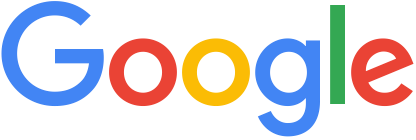 Sponsored by
21
[Speaker Notes: https://www.youtube.com/watch?v=xbN3vfQd4YI&amp=&index=92&amp=&t=0s]
22
Best Reviewer Award
Joe Calandrino

Research Director
Office of Technology Research and Investigation
Federal Trade Commission
23